On the Variations and Evolutions of API Usage Patterns: Case Study on Android Applications
Koki Ogasawara, Tetsuya Kanda, Katsuro Inoue
1
API Usage
API: Application Programming interface
A set of functions to communicate with libraries or platforms from client applications.
Used in combination and have typical patterns API usage patterns
2
Mining-based approach
How!
To!
Use!
APIs!
3
Mining-based approach
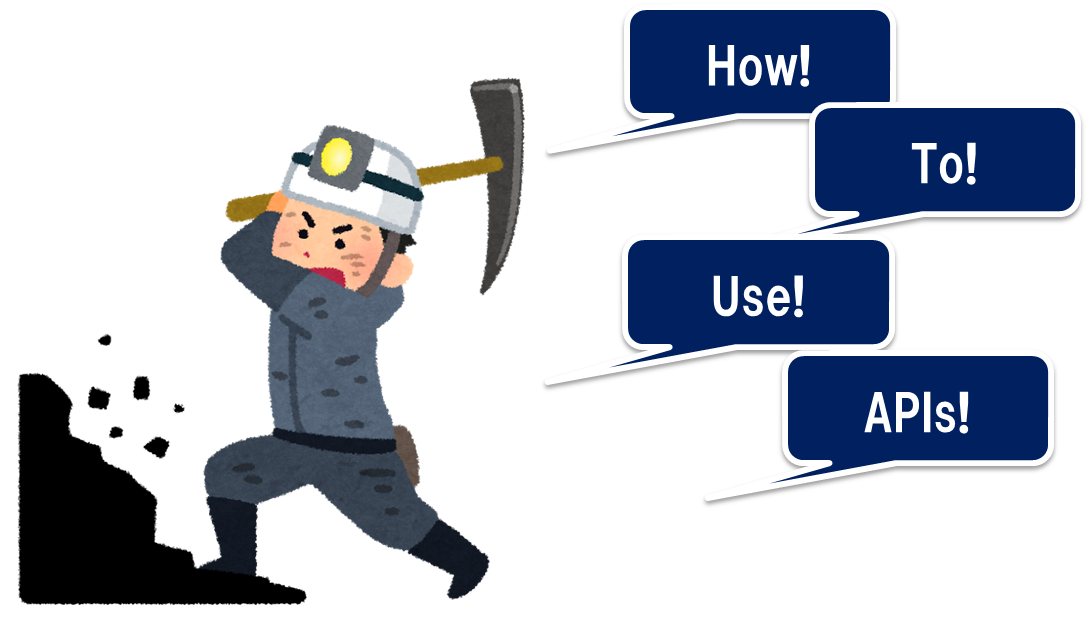 Learning resources
Documents sometimes do not describehow to combine APIs enough.
Mining real-world usages to find typicalusage of APIs
Misuse detection
f.open()
f.read()
f.close()
f.open()
f.read()
f.close()
f.open()
f.read()
f.close()
f.open()
f.read()
4
Am I mining a good mine?
Can the API mining result be applied to other projects?
Is the minor API usage patterns are always misuse?
Can mining results of a few (years / releases) ago be applied in current development?
My mine is very different from your mine.
5
Extracting patterns
Methods
API usage patterns
#use
public void abc() {    SomeClass s = new SomeClass();    while (s.hasNext()) {        s.goToNext();    }}
Someclass.new()
hasNext()
goToNext()
:1
List.get()
hasNext()
goToNext()
:1
public void xyz(List<SomeClass> list) {    SomeClass s = list.get(7);    while (s.hasNext()) {        s.goToNext();    }
    s.goToNext();}
(without instance)
:2
hasNext()
goToNext()
6
Extracting patterns
API usage patterns
#pattern: 2
#use
Someclass.new()
hasNext()
goToNext()
:1
List.get()
hasNext()
goToNext()
:1
#pattern: 1
(without instance)
:2
hasNext()
goToNext()
7
Case Study
21 Android applications from GitHub
Picked up 6 versions that released every six months
Targeting 3 Classes
android.content.Context
android.content.Intent
android.database.Cursor
8
Case Study
21 Android applications from GitHub
Picked up 6 versions that released every six months
Targeting 3 Classes
9
RQs
RQ1: How many API usage patterns are contained in Android application projects and what is the difference between frequent API usage patterns and uncommon ones?
RQ2: What is the difference in API usage patterns among projects?
RQ3: How the new releases of applications affect API usage patterns and their #use?
10
How many API usage patterns are contained in Android application projects and what is the difference between frequent API usage patterns and uncommon ones?
RQ1: #pattern
11
Frequency Distribution
12
Frequent patterns
Top-5 patterns
Top-5: 65%
Top-5: 13%
Top-5: 61%
13
Frequent patterns
Top-5 patterns in Context: Contains a few API calls
Top-5
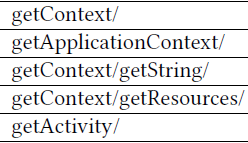 Top-5 w/o instance
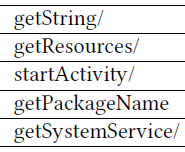 14
Why so many variations?
Expanded patterns:



and sub patterns…
Minor
Frequent
method1/method2/method3
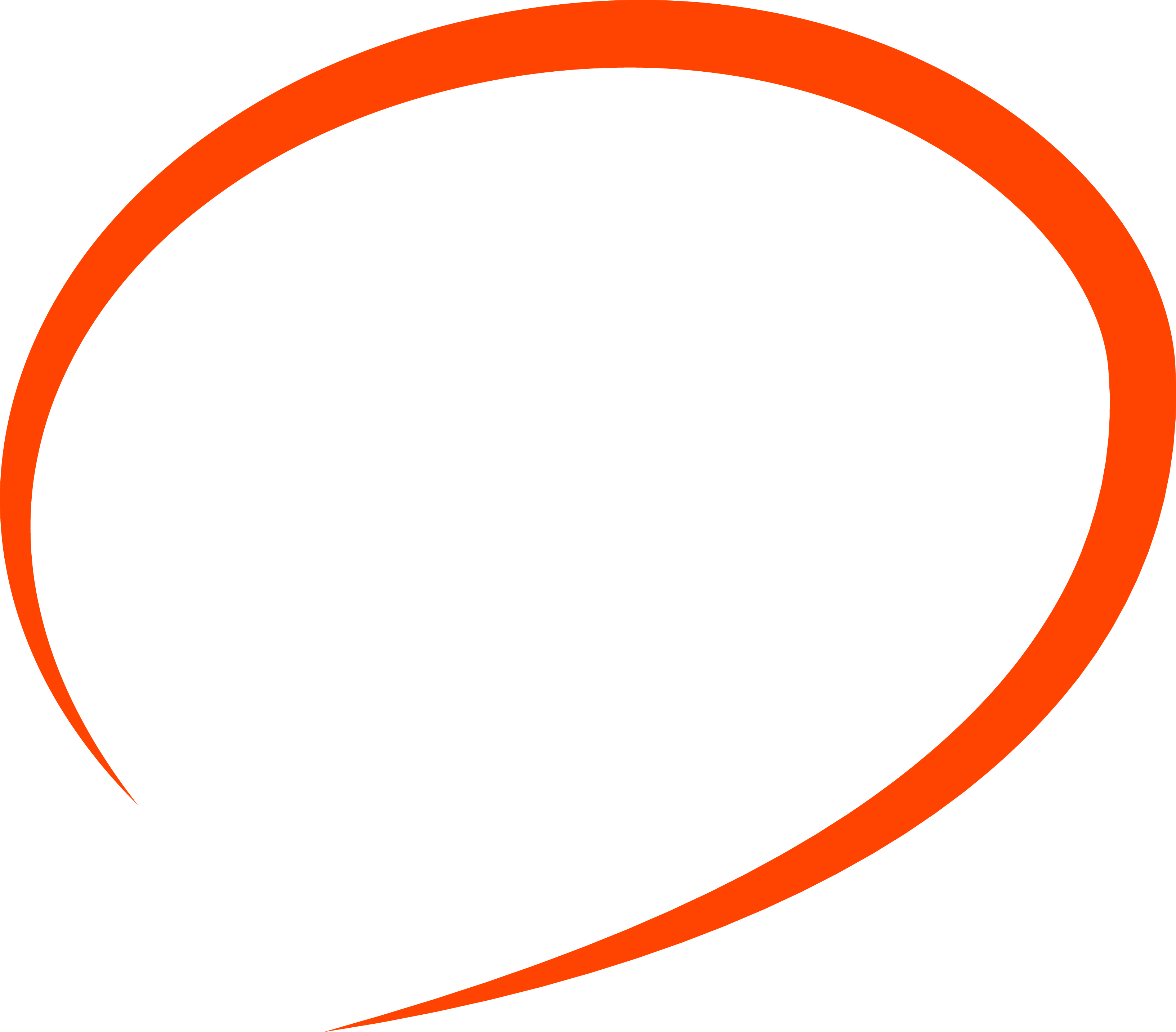 Frequent
Frequent
More Frequent
Minor
method1/method2/method3
method1/method2/method3
15
RQ1: Results
API usage patterns
Some of API usage patterns are frequently used.
There are also many uncommon API usage patterns.
Reason of variations
Frequent API usage pattern with additional API calls
16
What is the difference in API usage patterns among projects?
RQ2: Difference among projects
17
How many projects use each patterns?
Total: 21 projects
Context
Intent
Cursor
18
How many projects use each patterns?
Frequent patterns: widely used (but not all)
Context
Intent
Cursor
19
How many projects use each patterns?
Project-specific patterns
Context
Intent
Cursor
20
Project-specific patterns
21
Project-specific patterns
Frequent patterns are widely used
22
Project-specific patterns
Top-5 patterns are not major in most of projects
(only 6 out of 21 projects use these patterns)
Most of extracted patterns are project-specific patterns
23
RQ2: Results
Major patterns:
Widely used in various projects
But not for all projects
In the case of the API Intent, most of API usage patterns are project-specific.
24
How the new releases of applications affect API usage patterns and their #use?
RQ3: Historical analysis
25
Patterns with Version History
API: Context
Frequent patterns: continuously growing
Uncommon patterns: still alive
26
Cause of new patterns
#pattern also increases in the new version…but no such a increase when we count w/o instance patterns
The hint is in the cause of new patterns
Frequent
New!
newWayToGetInstance / method1 / method2
71/137 new patterns
27
RQ3: Results
Frequent patterns: increase
Uncommon patterns: appeared and disappeared
And there are some long-lived minor patterns
Main cause of new patterns:
Applying new method call to get an instance to an existing pattern
This is also cause of new project-specific patterns
28
Conclusion
API usage pattern mining in both project-wide and historical approach
Some APIs have many project-specific patterns
Mining results will be strongly affected by the target
Most of the API usage patterns are consist of the frequent API usage pattern with additional API calls
Mining results can be grouped by such variants
29